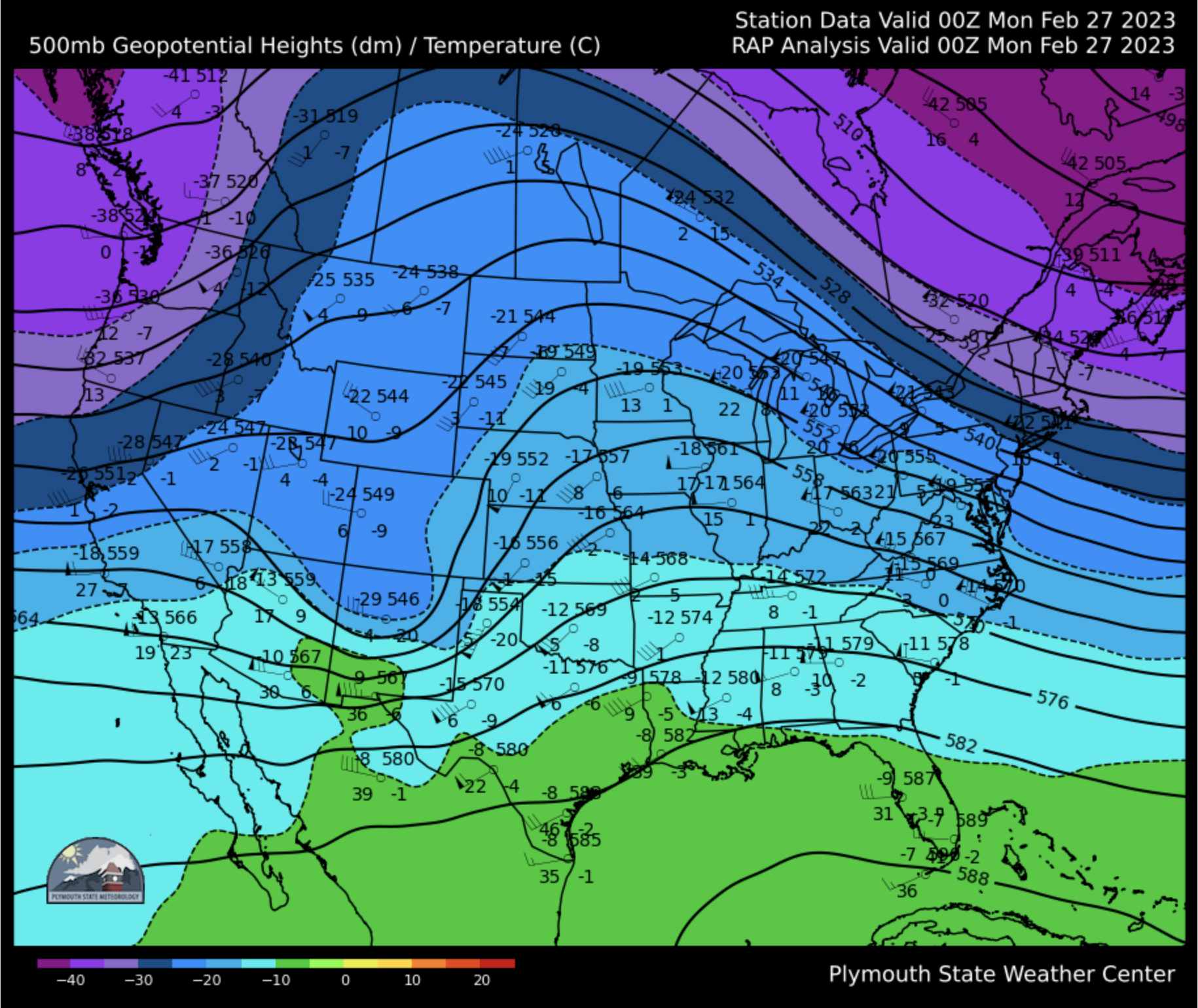 What is the wind
direction at A?
A
A
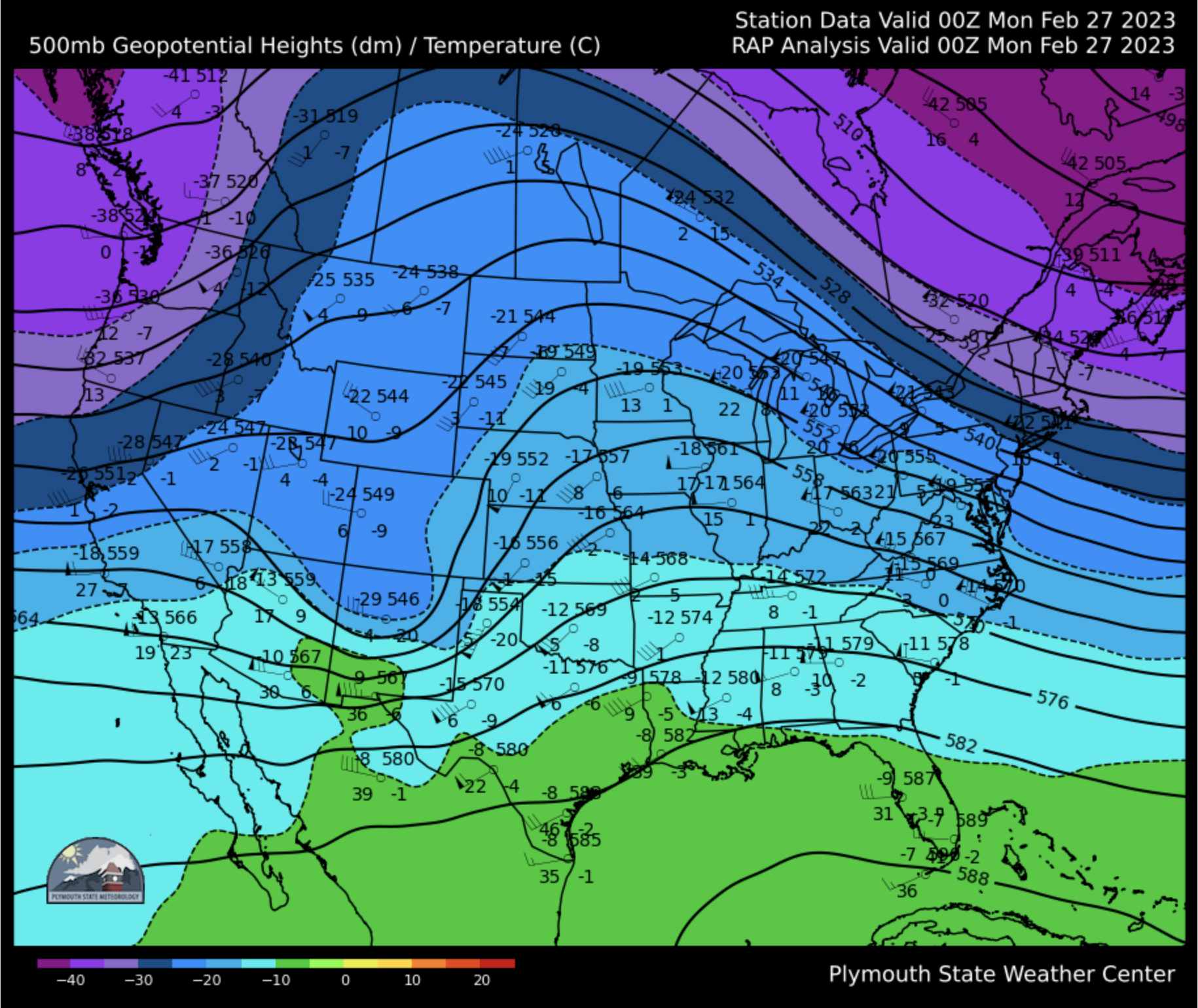 What is the wind
direction at A?

Southwest
A
A
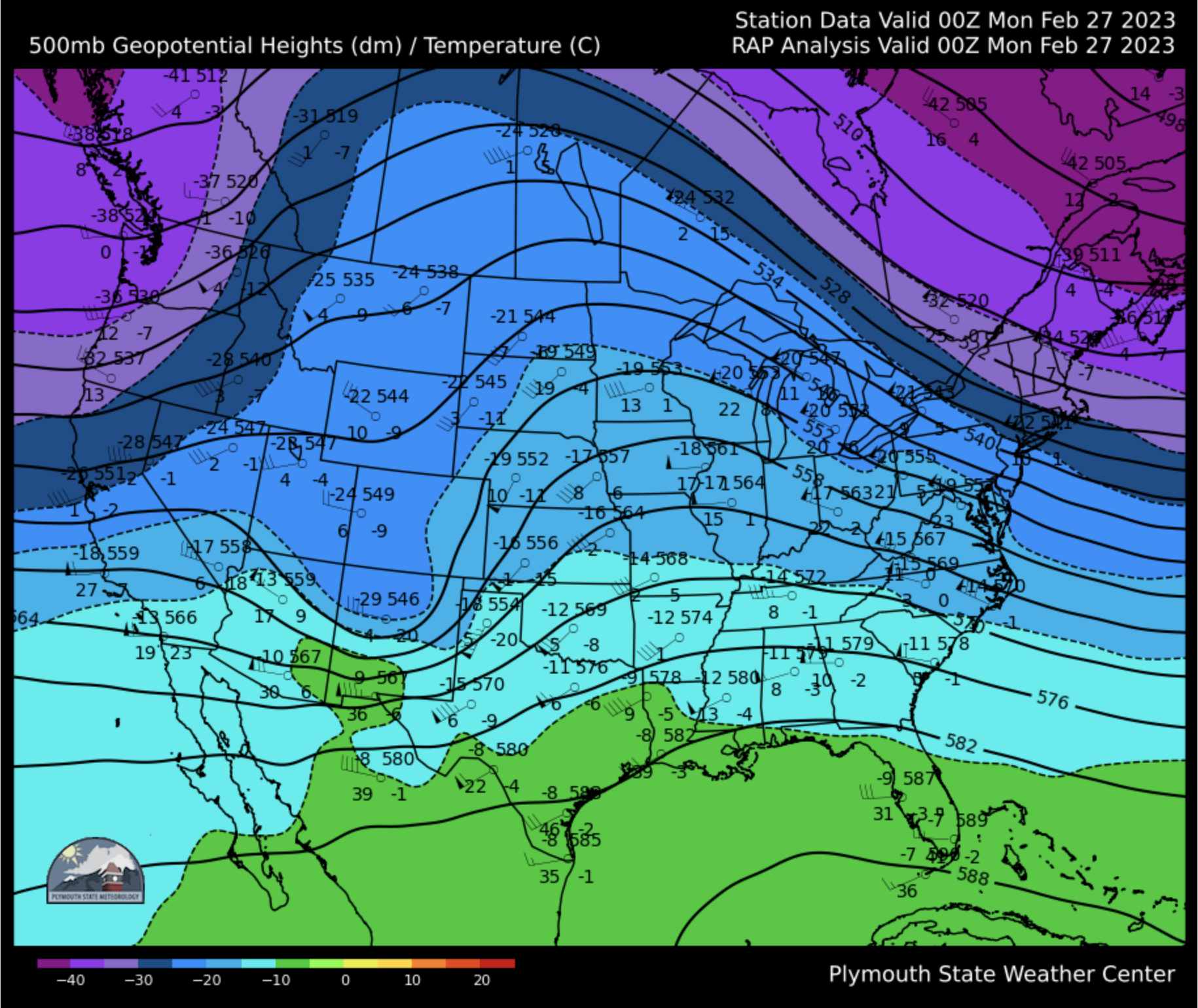 2.  Where are the weakest
 winds found?
A
B
C
D
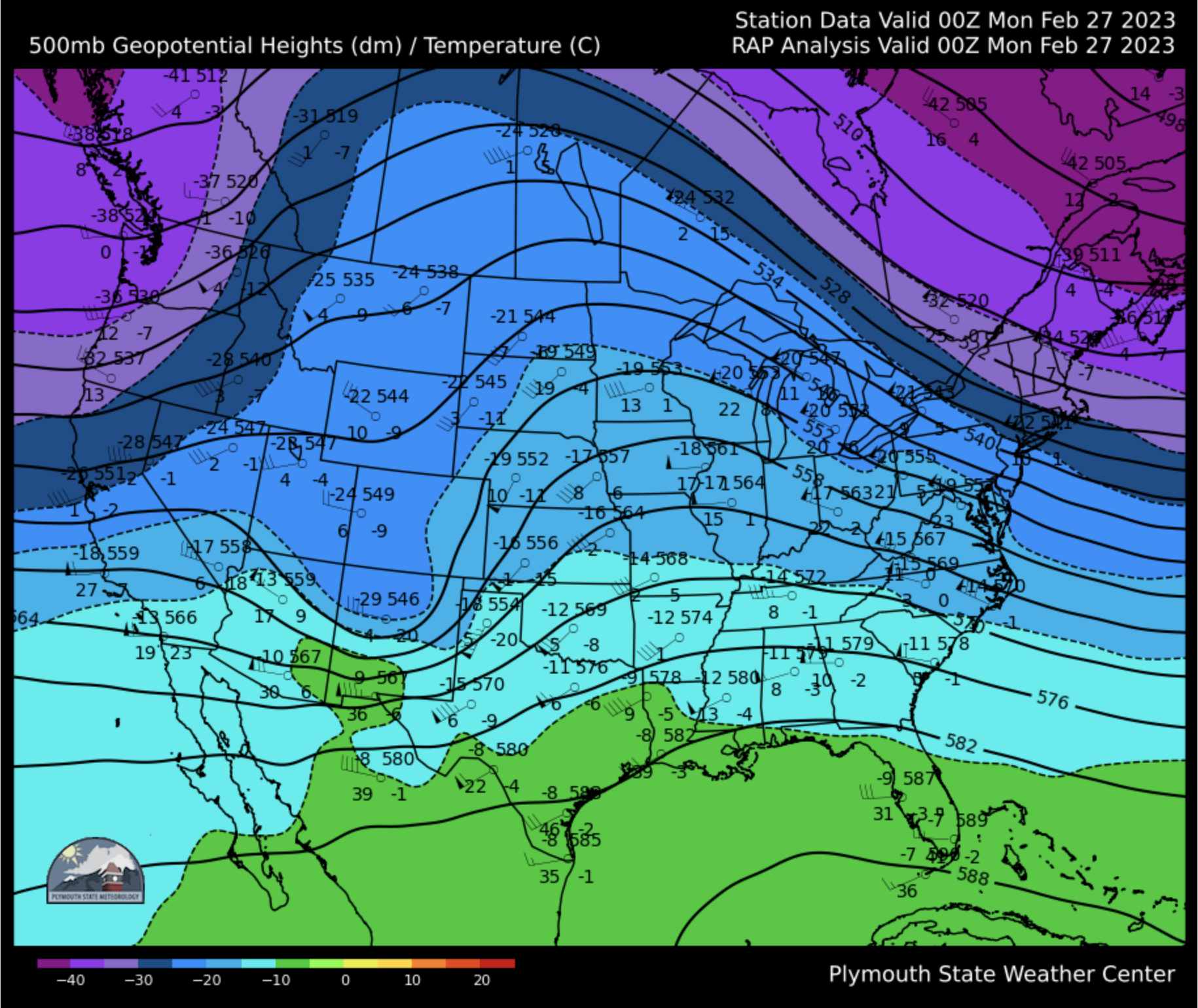 2.  Where are the weakest
 winds found?

C
A
B
C
D
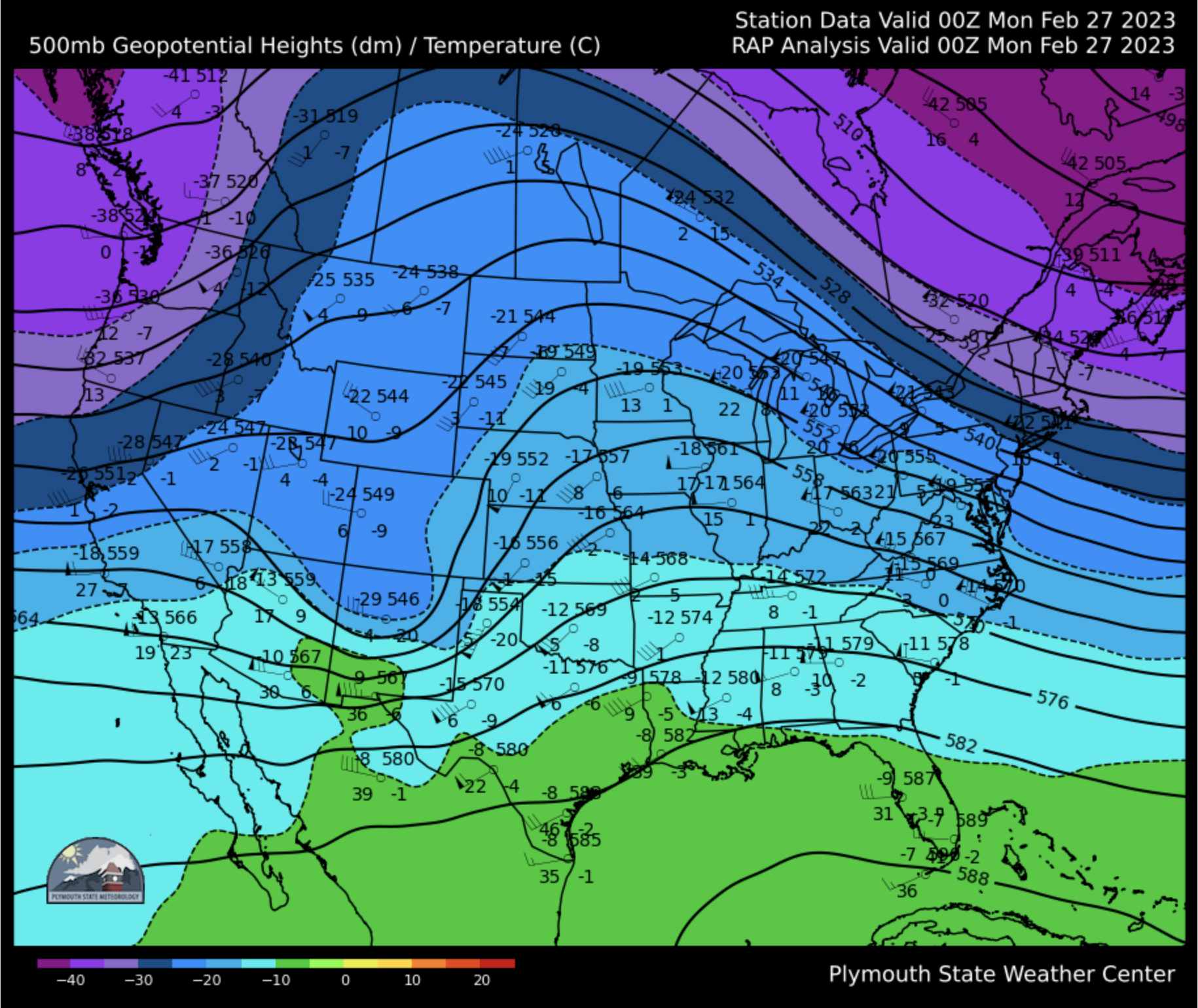 3.  What is represented by
the ”576” contour?

The pressure at 500 mb.
The 500 mb temperature.
The elevation of the
500 mb surface.
The 500 mb dew point
temperature.
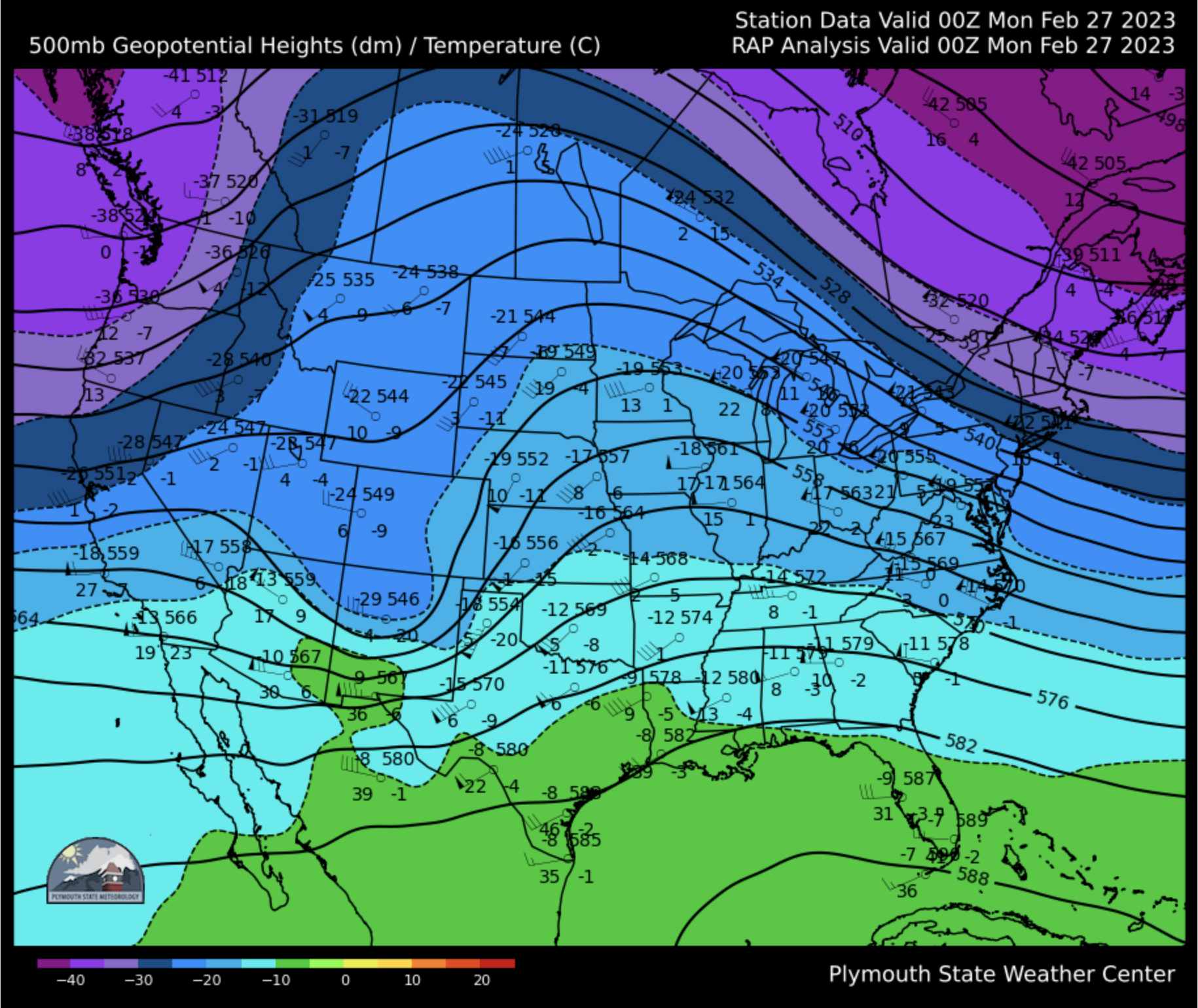 3.  What is represented by
the ”576” contour?

The elevation of the
500 mb surface is 
5,760 m above Earth’s 
surface.
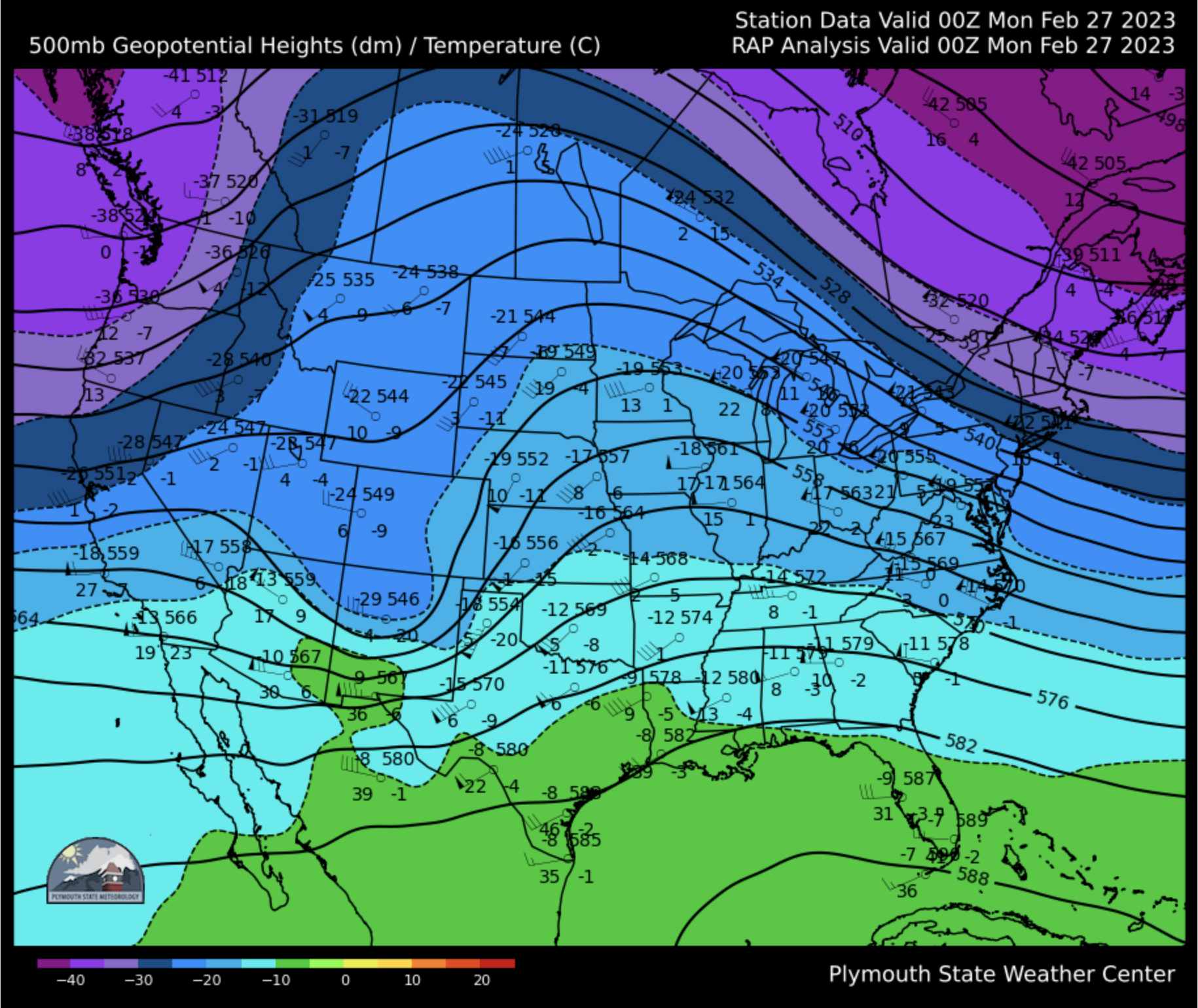 Where would you expect
to find a surface low
pressure system?
A
D
B
D
C
C
A
B
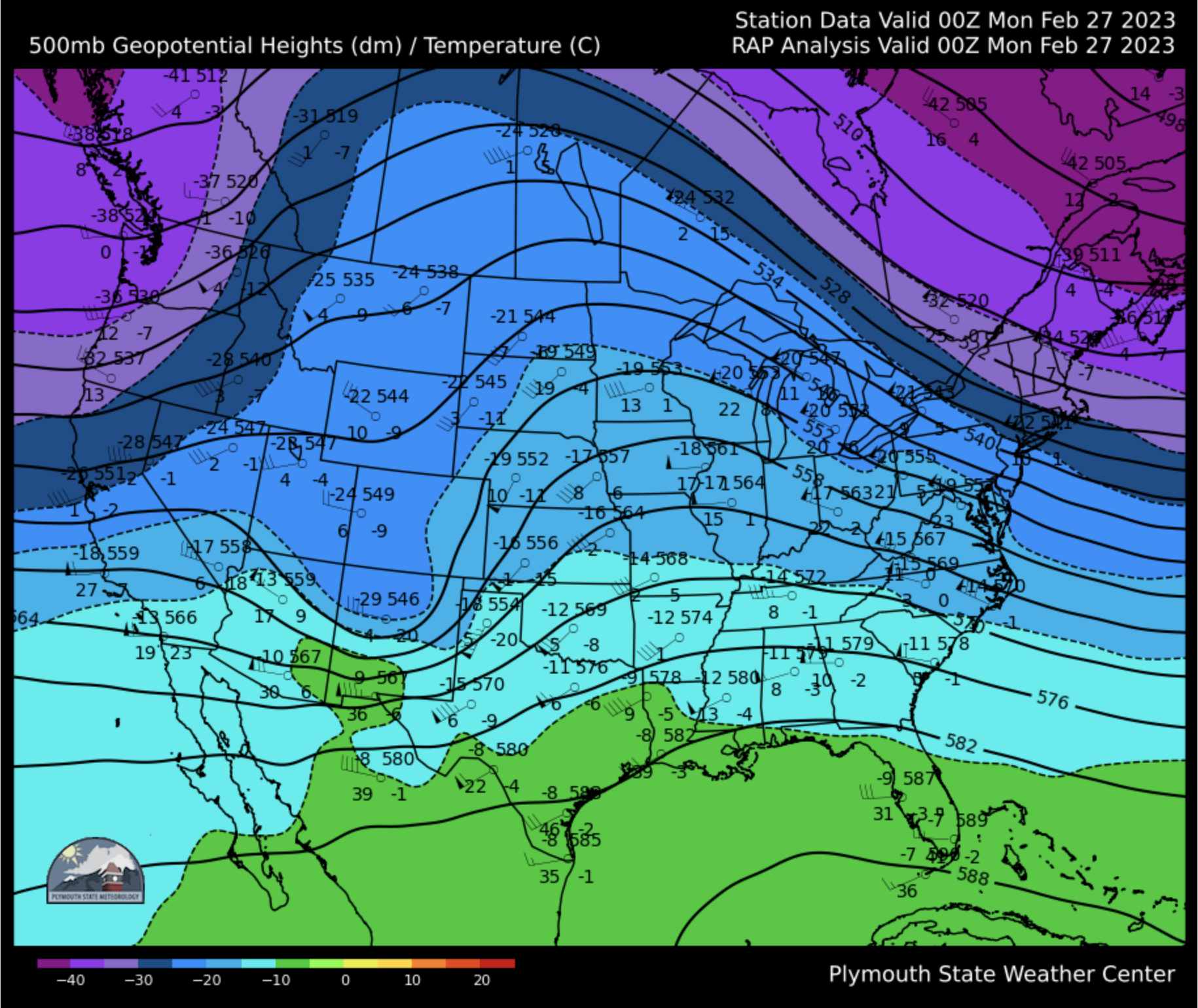 Where would you expect
to find a surface low
pressure system?
C.  Surface cyclones tend 
to be found downstream
of upper air troughs and
upstream of ridges.
A
Trough axis
D
B
L
D
C
A
B
Ridge axis
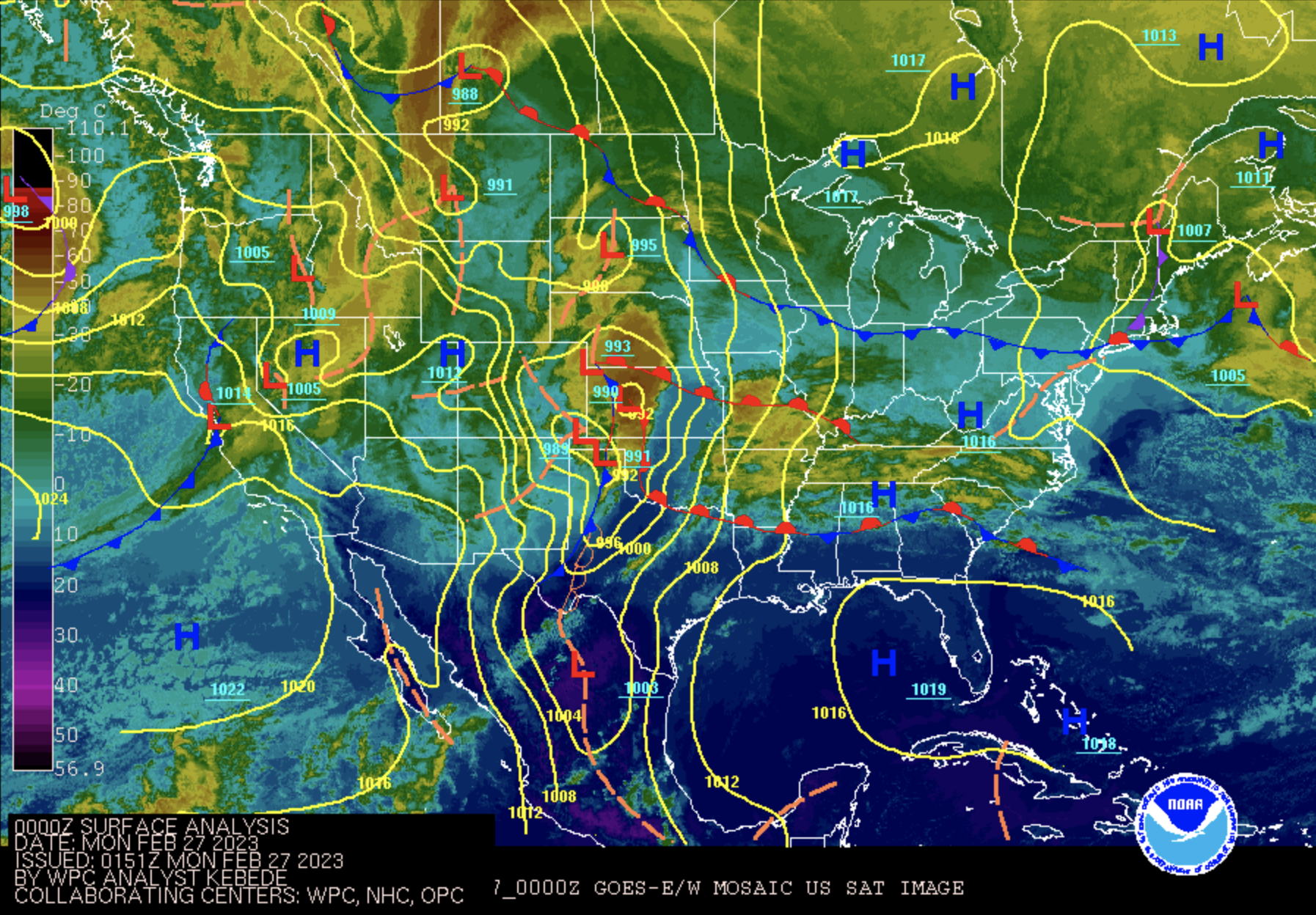